МУНИЦИПАЛЬНОЕ БЮДЖЕТНОЕ ДОШКОЛЬНОЕ ОБРАЗОВАТЕЛЬНОЕ УЧРЕЖДЕНИЕ «ЦЕНТР РАЗВИТИЯ РЕБЕНКА-ДЕТСКИЙ САД №31 «БЕРЁЗКА» 
МУНИЦИПАЛЬНОГО ОБРАЗОВАНИЯ ГОРОД-КУРОРТ ГЕЛЕНДЖИК КРАСНОДАРСКОГО КРАЯ

ИГРА 
«СКАЗОЧНЫЕ ПРИКЛЮЧЕНИЯ»
ПРЕЗЕНТАЦИЯ  К  НОД 
В СРЕДНЕЙ ГРУППЕ


Составитель: воспитатель 
Солопова М.Н.
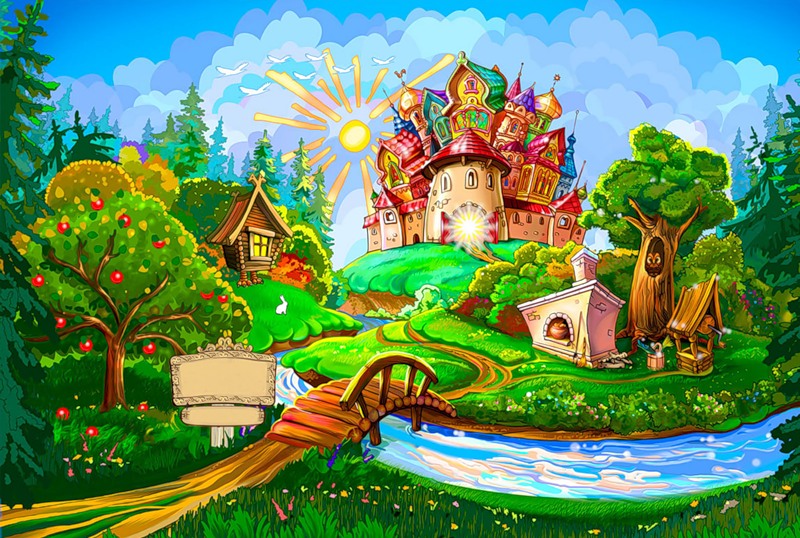 «СКАЗОЧНЫЕ   ПРИКЛЮЧЕНИЯ»
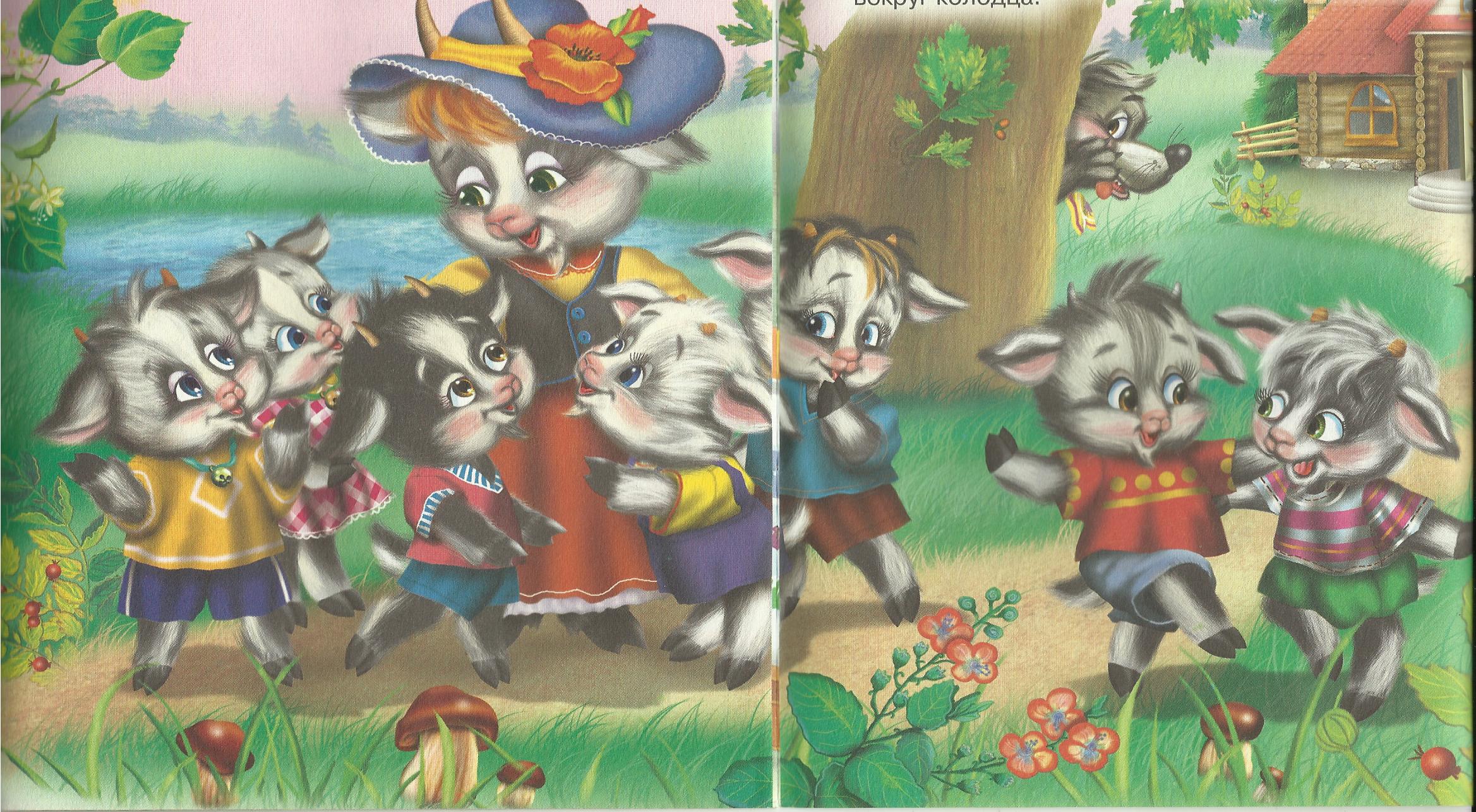 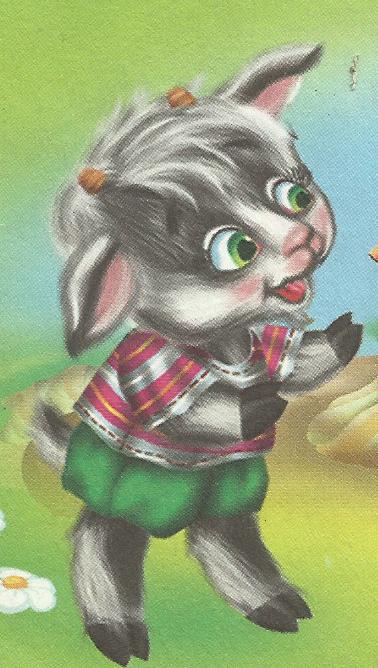 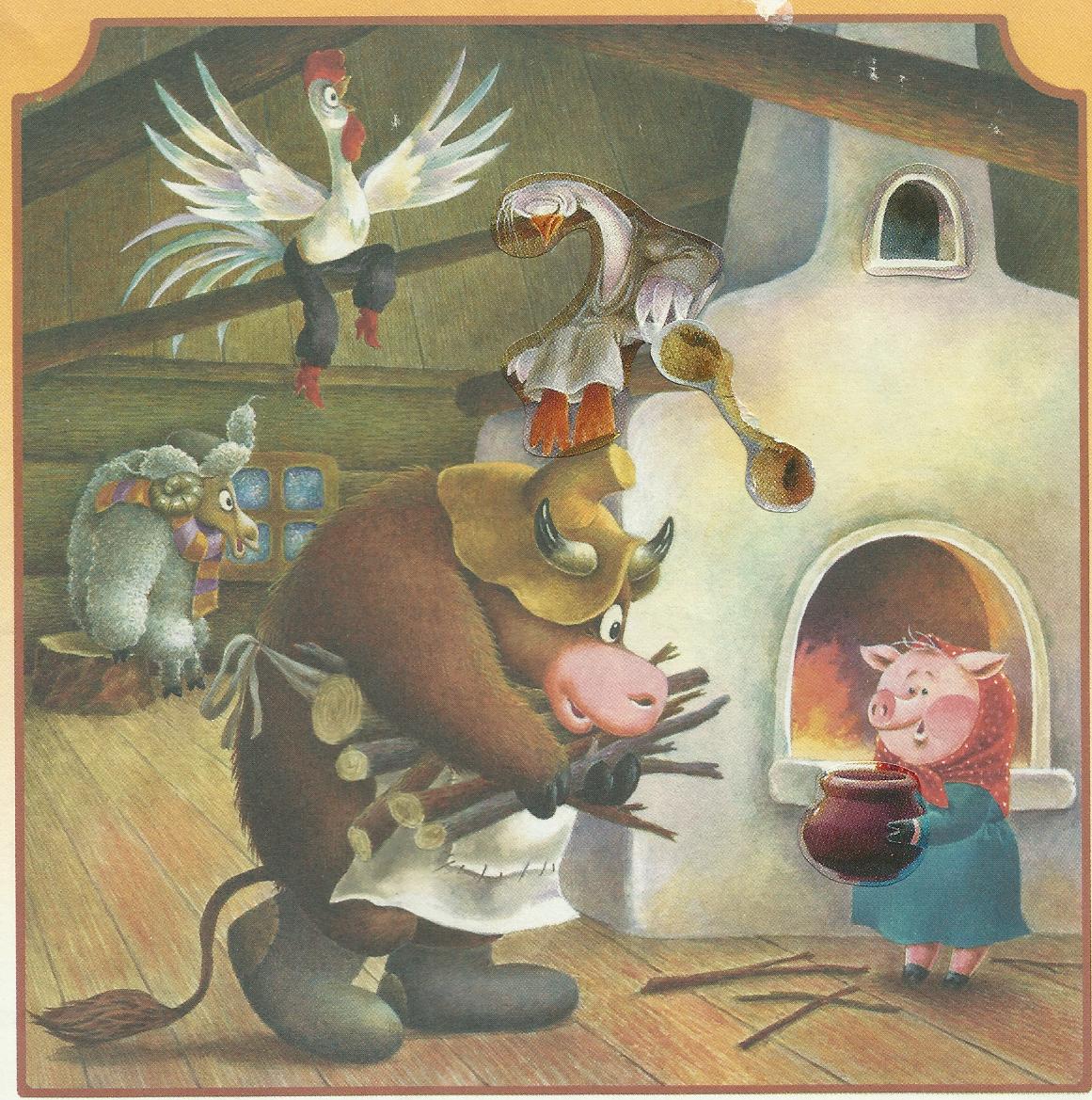 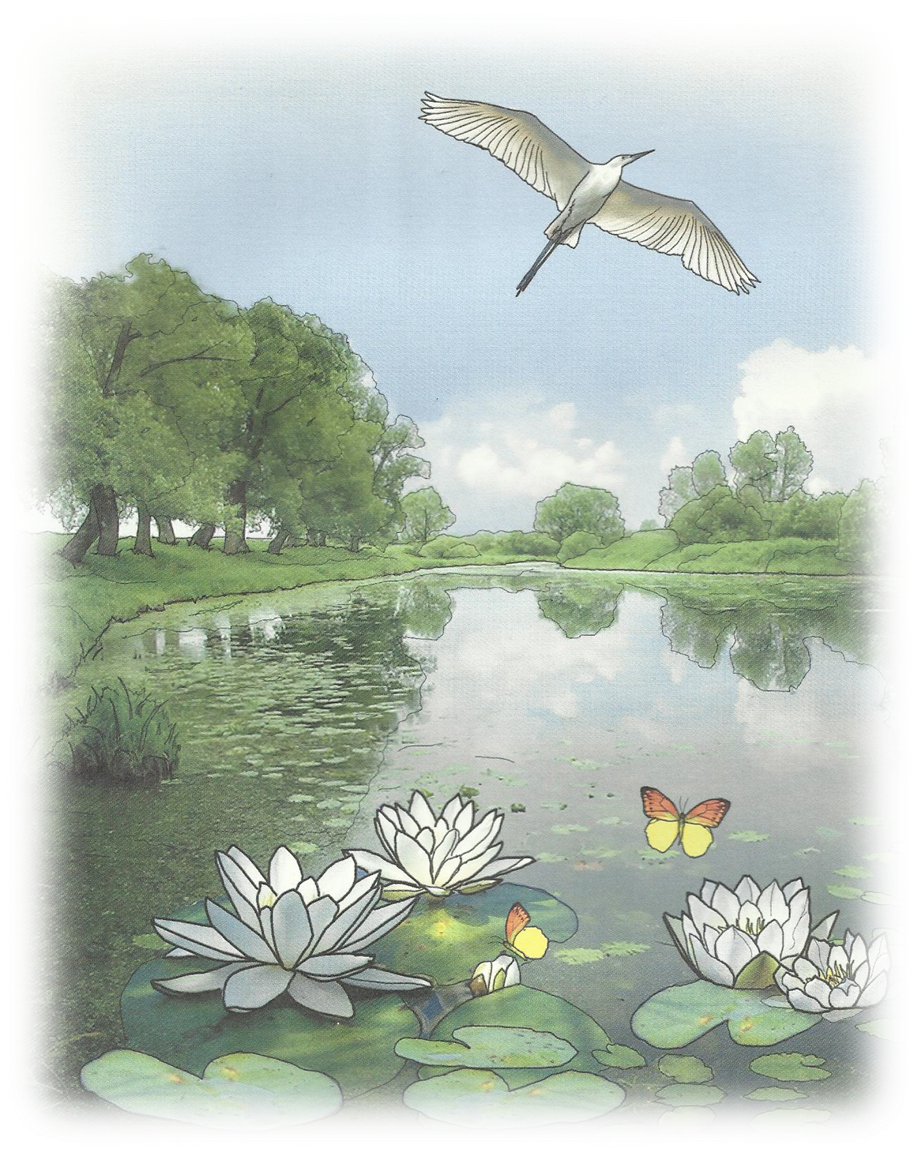 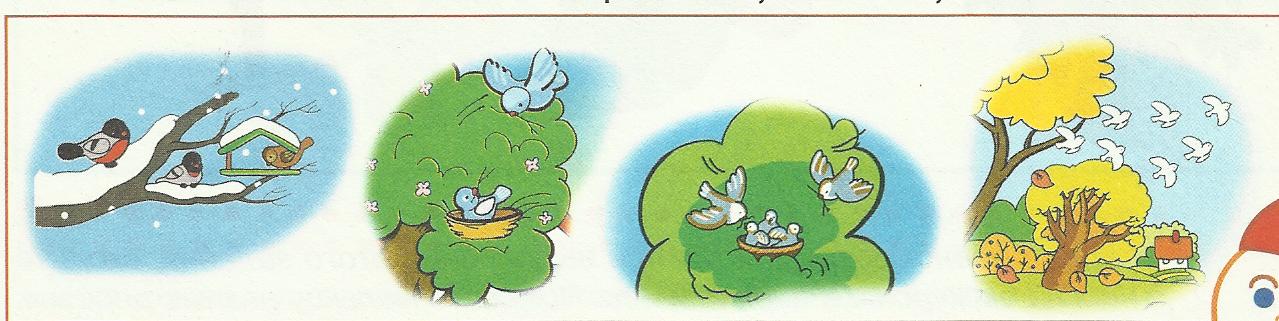 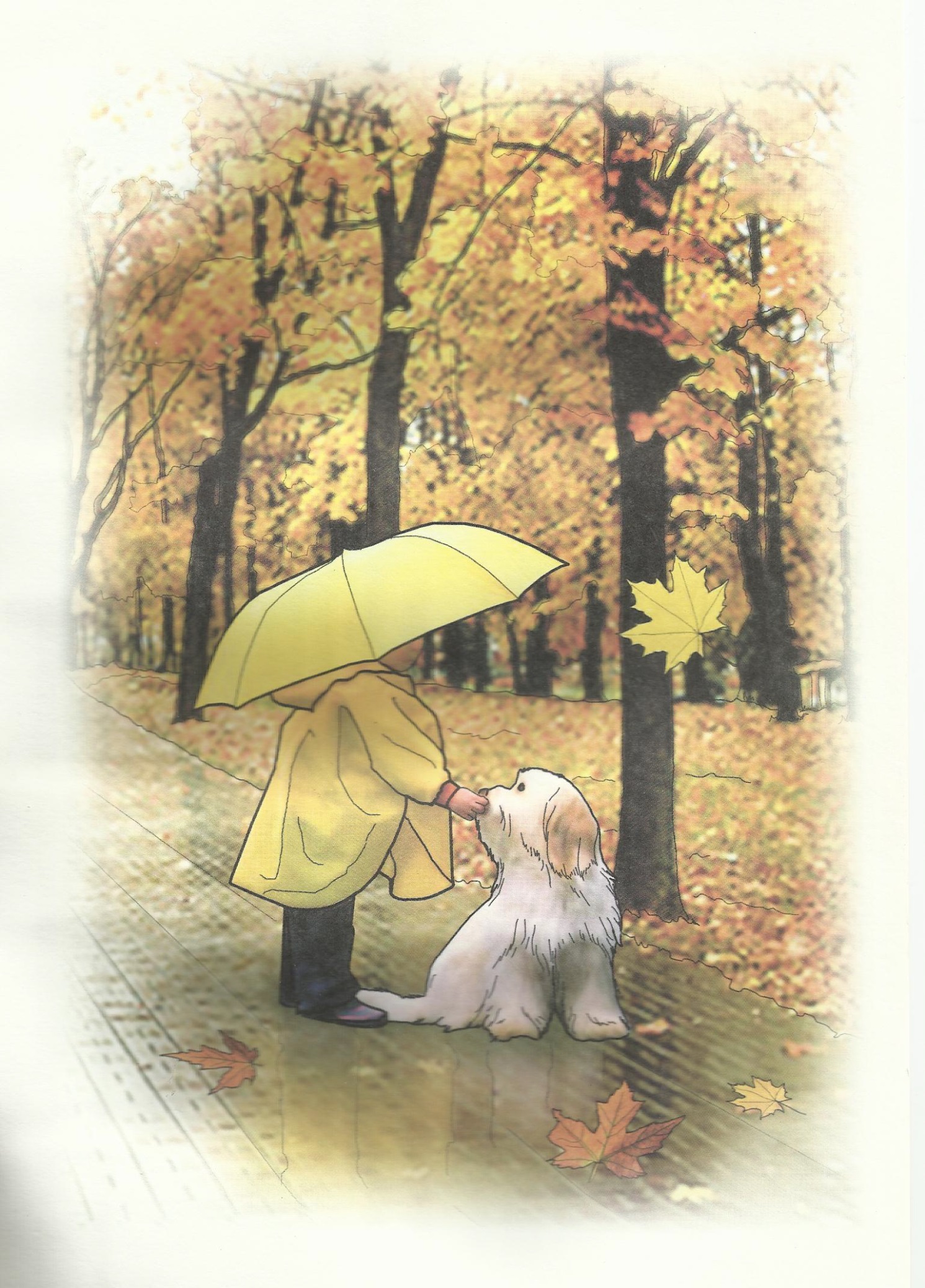 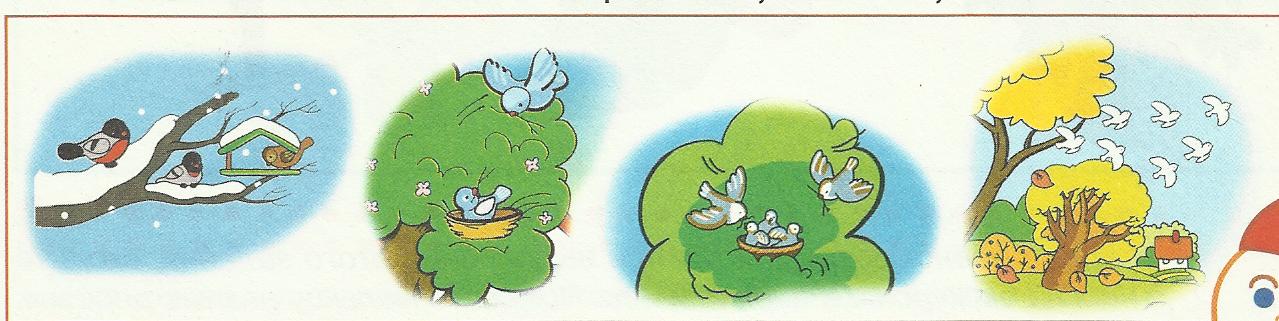 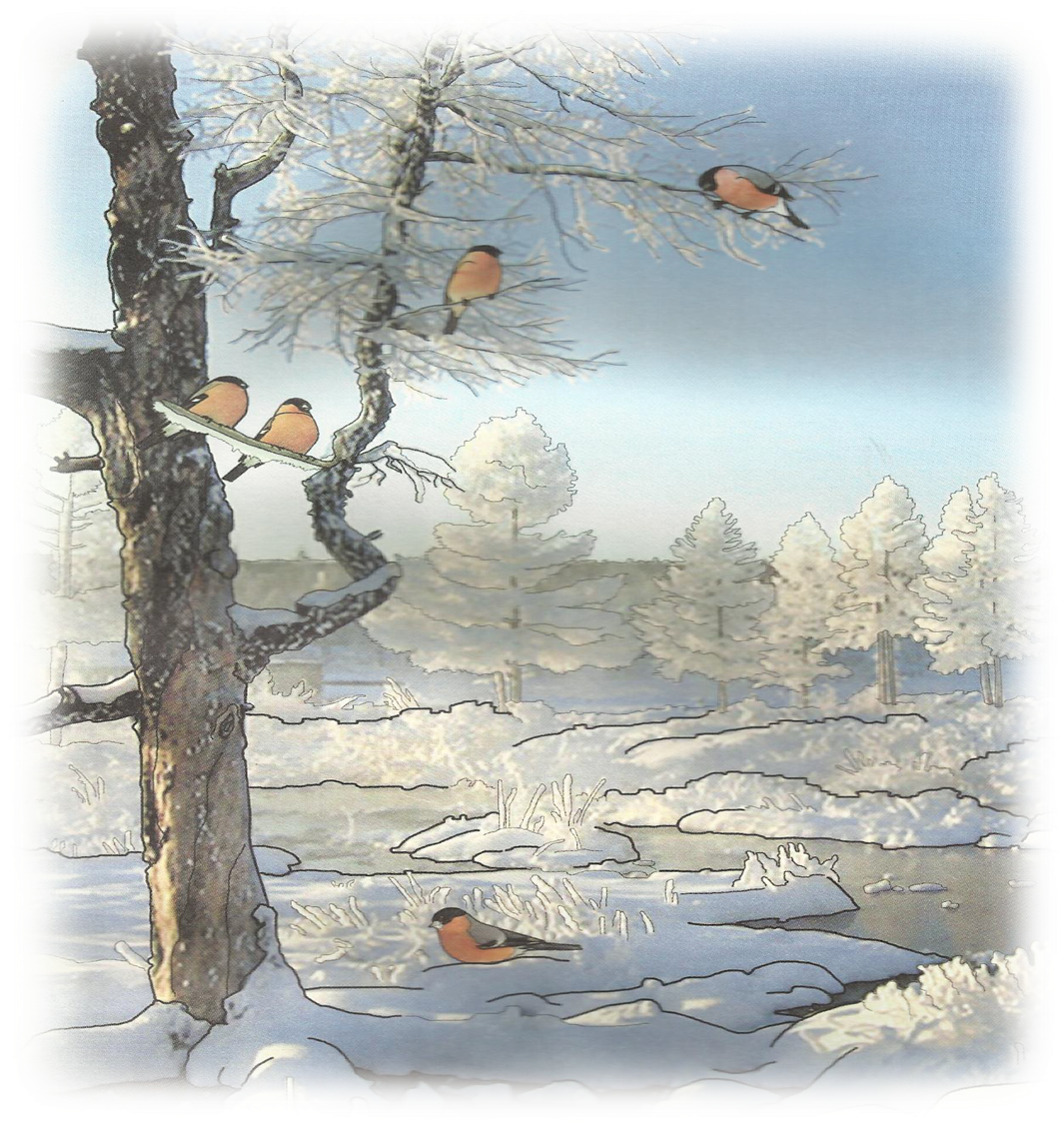 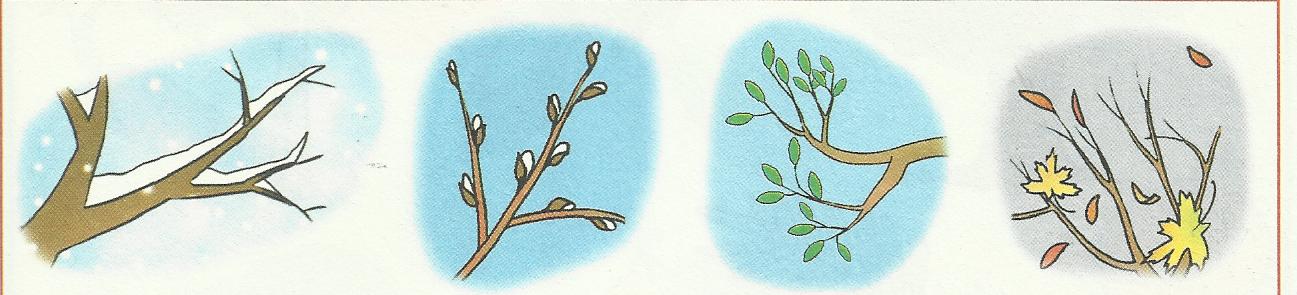 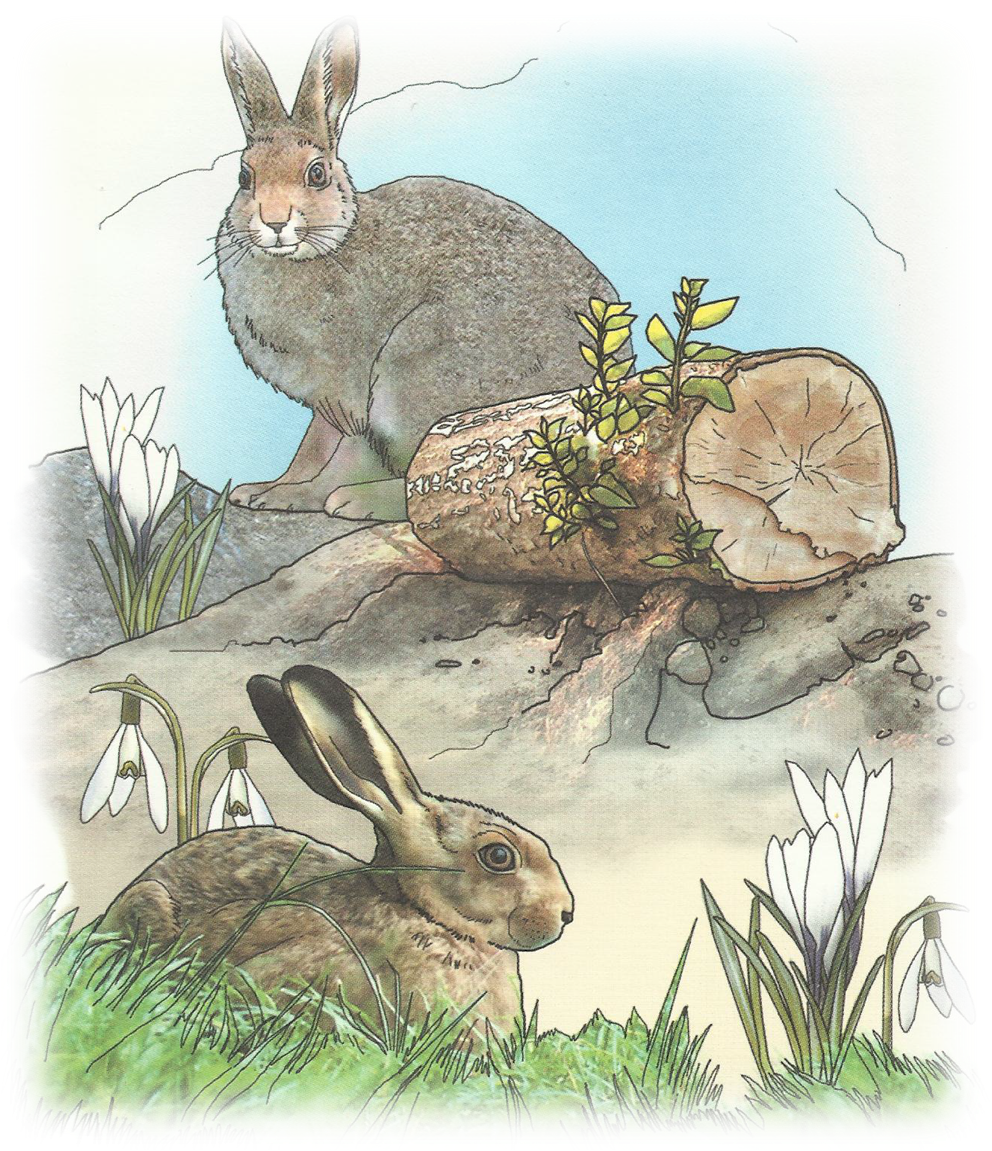 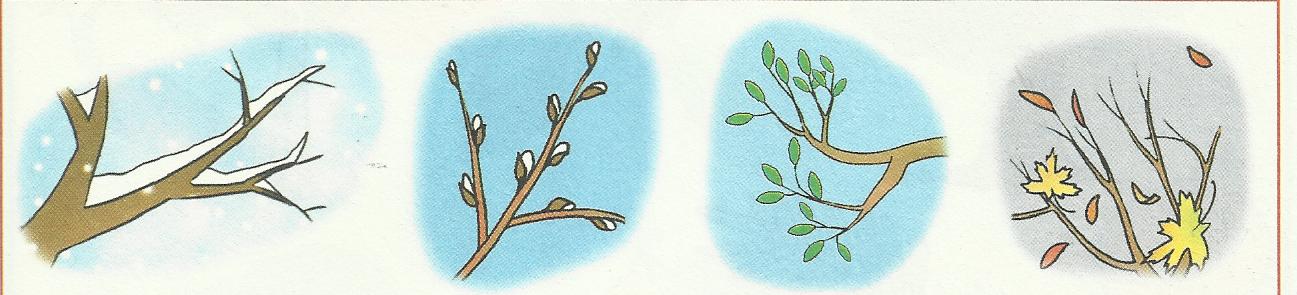 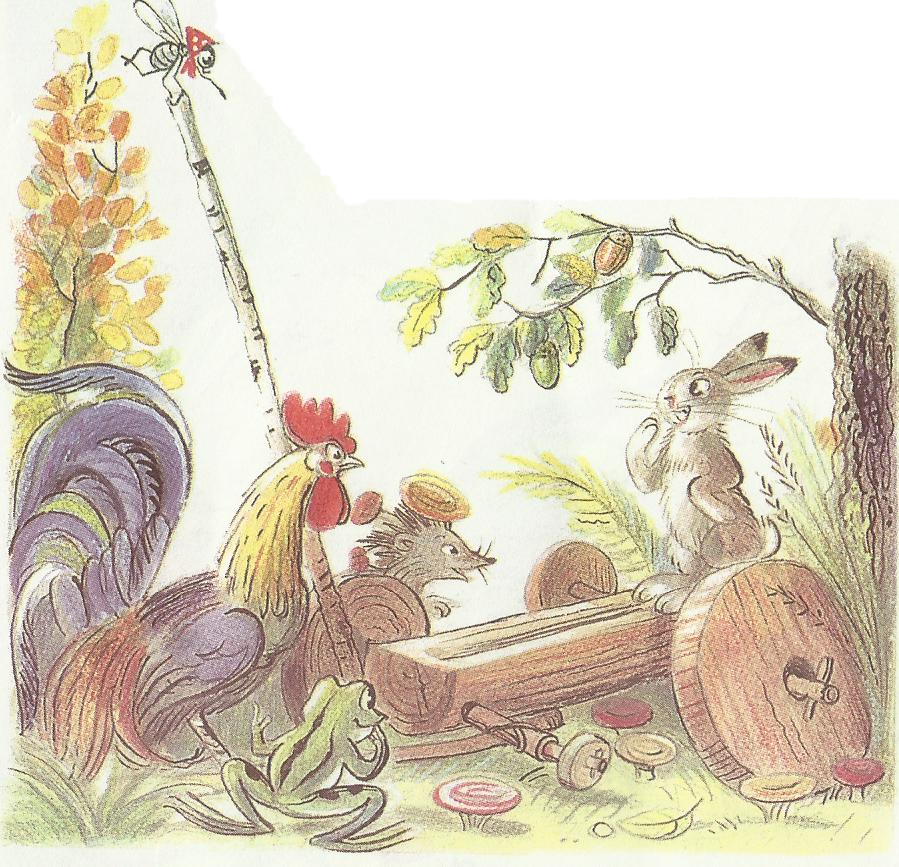 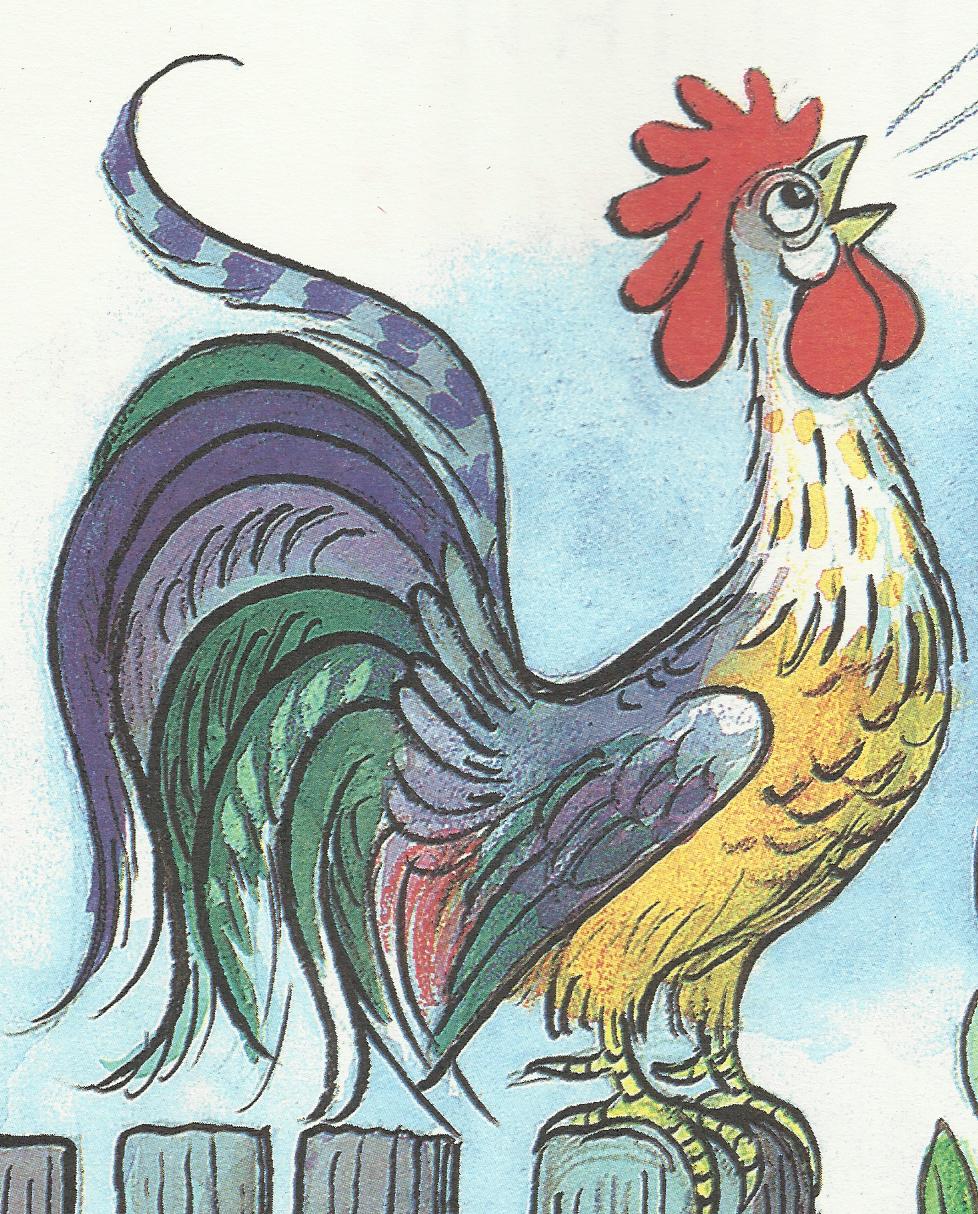 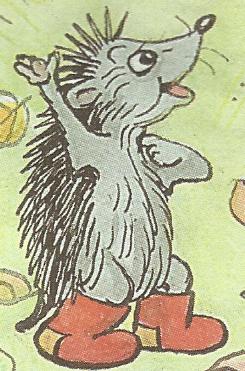 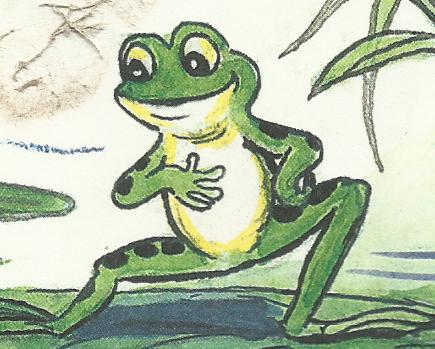 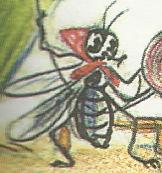 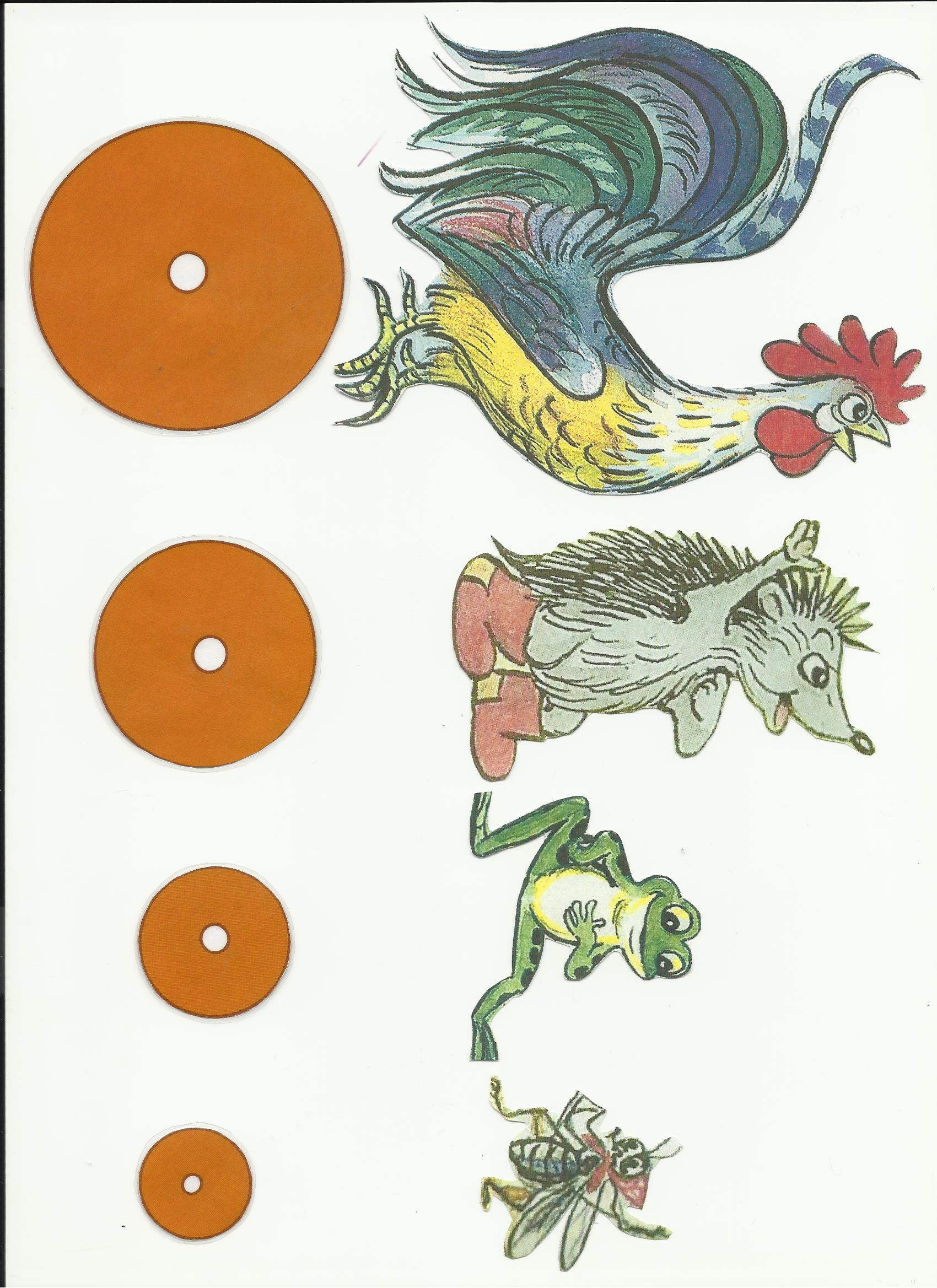 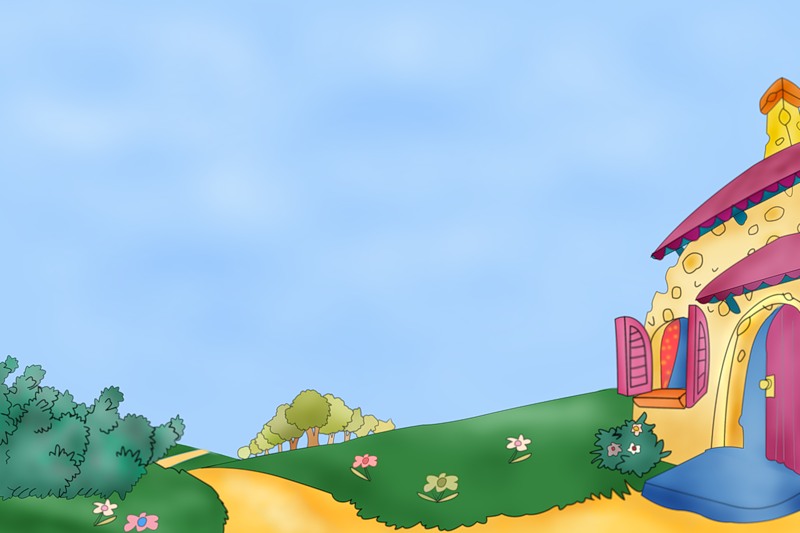